Алгебра
7
класс
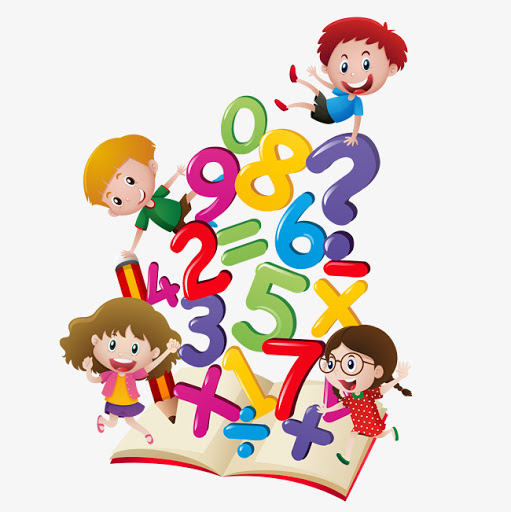 Тема:
Решение задач по теме «Квадрат суммы,  квадрат разности»
Яшнабадский район. Школа № 161.
Учитель математики Наралиева Ш.Ш.
План урока
1
2
3
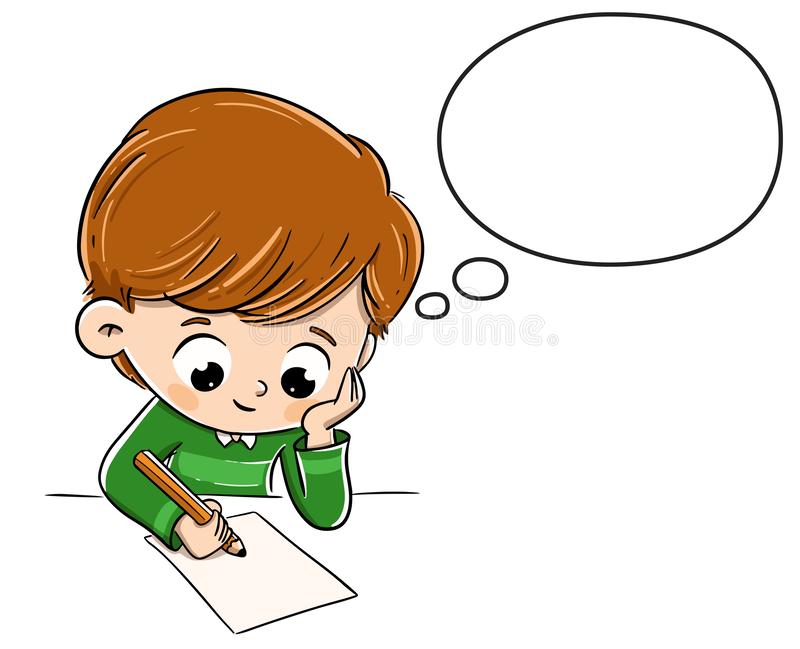 ax2+b
Преобразуйте в многочлен
=b2
-10b
+25
Представьте квадрат двучлена в виде многочлена
+n2
+2cn
c2
(c + n)2=
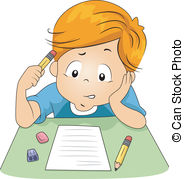 +52
(b - 5)2=
b2
-2∙b·5
- 2∙b·5c
b2
+(5c)2=
(b-5c)2=
+25c2
-10bc
b2
Представить в виде квадрата одночлена:
a2
22
=(2a)2
(0,2x2)2
x2
32
=(3x)2
(0,5xy3)2
(5a)2
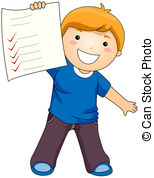 Задание из учебника
№ 373-374. Замените 𝒙 таким одночленом, чтобы в результате получилось верное равенство
Задание из учебника
№ 382. Представьте выражение в виде квадрата двучлена
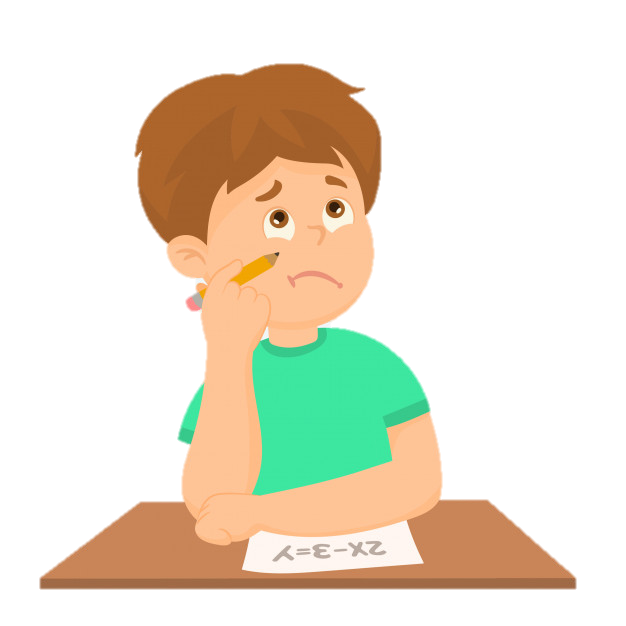 Куб суммы
Куб суммы двух чисел равен 
кубу первого числа плюс утроенное произведение квадрата первого числа на второе, плюс утроенное  
произведение первого числа на квадрат второго числа, плюс куб второго числа.
Доказательство:
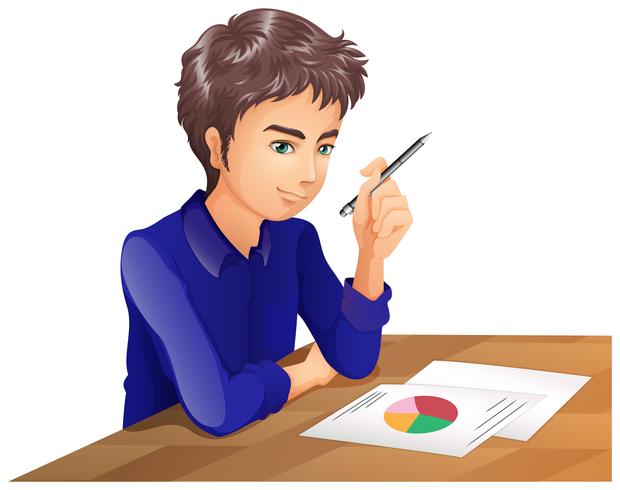 Например:
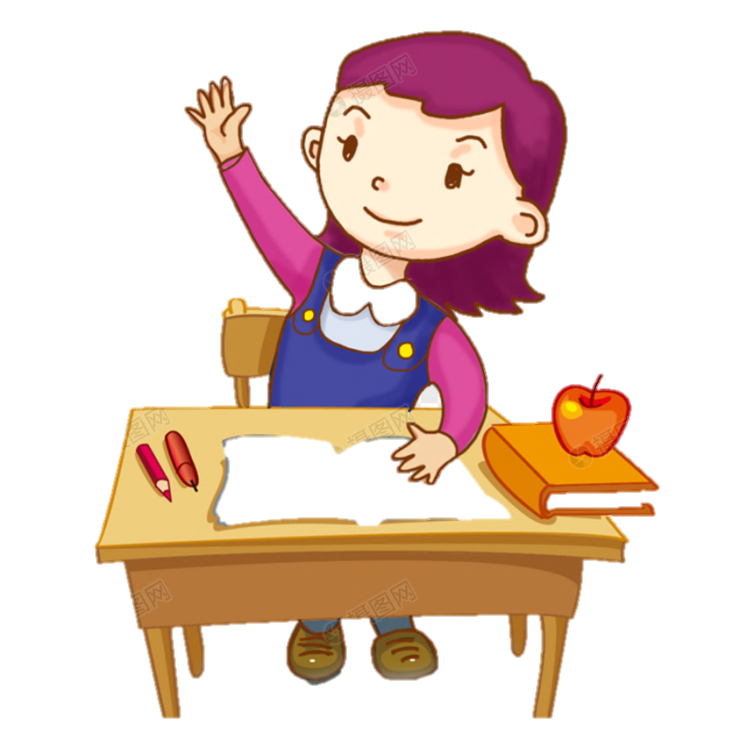 Куб разности
Куб разности двух чисел равен 
кубу первого числа минус утроенное произведение квадрата первого числа на второе, плюс утроенное  
произведение первого числа на квадрат второго числа, минус куб второго числа.
Доказательство:
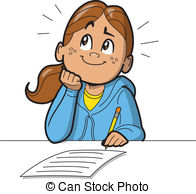 Например:
ЗАДАНИЯ ДЛЯ ЗАКРЕПЛЕНИЯ
№ 377 (1)
№ 381 (2)  
№ 382 (2)
Стр. 113-114
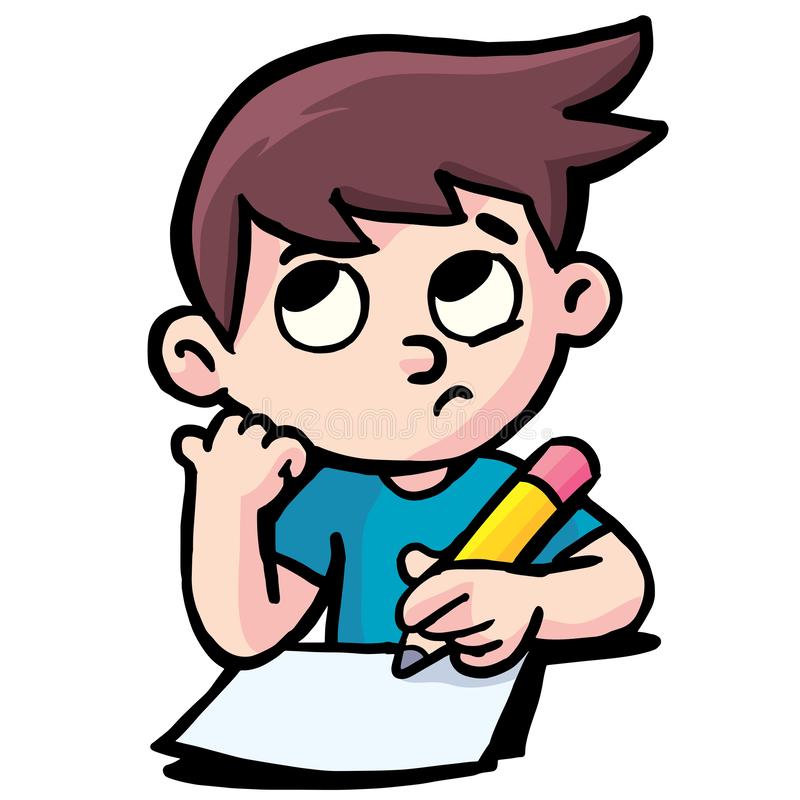